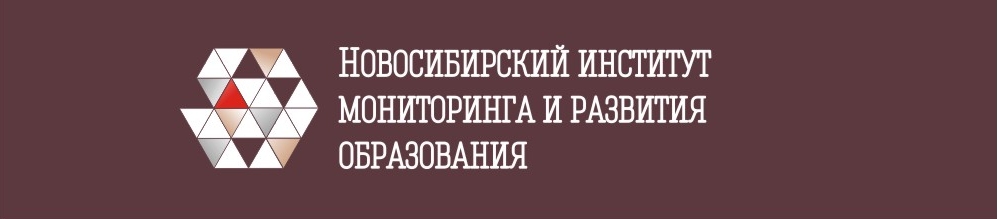 Результаты независимой оценки качества условий осуществления образовательной деятельности организациями, проведённой в  2022 году
Ярославцева Наталья Васильевна,
директор ГКУ НСО «Новосибирский институт мониторинга и развития образования»
ЕДИНЫЕ:
Методика
Инструментарий
Критерии
Показатели
Формат размещения результатов
Форма отчётов
Независимая оценка качества условий осуществления образовательной деятельности организациями
повышение качества и доступности социальных услуг для населения

улучшение информированности  потребителей о качестве работы организаций, оказывающих социальные услуги

стимулирование повышения качества работы организаций, оказывающих социальные услуги

создание диалога между организациями, оказывающими услуги, и потребителями
Основные участники независимой оценки
Общественный совет по проведению независимой оценки

Организация-оператор
       (в 2022 году - ООО ИЦ «НОВИ»    г. Орел)

Минобразования Новосибирской области, муниципальные органы власти

Образовательные организации

Получатели образовательных услуг
Проведение независимой оценки
Сбор и обобщение информации
Создание условий для проведения независимой оценки
Информирование получателей образовательных услуг
Участие в анкетировании
Мероприятия, проведённые в рамках независимой оценки
С 01 июня по 30 августа 
проводилась независимая оценка
Анкетирование
70 000 респондентов
Обследование образовательных организаций
Обследование официальных сайтов
ОО
Источники информации о качестве условий
официальные сайты общеобразовательных организаций в информационно-телекоммуникационной сети «Интернет» и информационные стенды в помещениях указанных организаций

результаты изучения условий оказания услуг общеобразовательными организациями, включающие обеспечение комфортных условий предоставления услуг и доступности услуг для инвалидов

мнения получателей услуг о качестве условий оказания услуг в целях установления удовлетворённости граждан условиями оказания услуг
Лидеры муниципальных районов по прохождению независимой оценки
Прошли все процедуры и предоставили данные для оператора самыми первыми общеобразовательные организации:
Кочковского района
Кыштовского района
Северного района
Купинского района
в г. Новосибирске
в Ленинском районе 
     МБОУ СОШ №187 
     Гимназия №16 «Французская» 
     МБОУ СОШ №210
в Первомайском районе
     МБОУ СОШ №140
в Советском районе
     Гимназия №3 в Академгородке
в Октябрьском районе
     МБОУ СОШ №199
Организации, осуществляющие образовательную деятельность, участвующие в независимой оценке - 2022
954
Общеобразовательные организации
I. Открытость и доступность информации об организациях
1 показатель: 
соответствие информации о деятельности организации, размещенной на общедоступных информационных ресурсах – САЙТЫ и СТЕНДЫ

57% организаций размещают на сайте и на стенде все необходимые позиции
2 показатель:
 наличие на официальном сайте организации информации о дистанционных способах обратной связи и взаимодействия с получателями услуг и их функционирование

Только 2% общеобразователь-ных организаций не представляют на своих сайтах электронные сервисы в ПОЛНОМ объеме
3 показатель: 
 доля получателей образовательных услуг, удовлетворенных открытостью, полнотой и доступностью информации о деятельности организации

Получатели образовательных услуг 48% организаций  абсолютно довольны

ЛИДЕРЫ: Чистоозерный,
Барабинский, Кыштовский,
Краснозёрский, Здвинский,
Маслянинский,  Карасукский, Татарский,
Венгеровский районы
II. Комфортность условий, в которых ведётся образовательная деятельность
1 показатель: 

Обеспечение в организации комфортных условий, в которых осуществляется образовательная деятельность:

санитарное состояние помещений
наличие и доступность санитарно-гигиенических помещений
наличие и понятность навигации внутри здания
наличие и доступность питьевой воды
наличие зоны отдыха
2 показатель: 

Доля получателей образовательных услуг, удовлетворенных комфортностью условий, в которых осуществляется образовательная деятельность 

Все респонденты  из 48% ОО полностью удовлетворены   
комфортностью  условий
от 38 до 100 баллов
III. Доступность услуг для инвалидов
70% организаций получили высокие оценки респондентов
от 8 до 100 баллов
IV-V. Удовлетворённость качеством условий
Более 80% респондентов удовлетворены доброжелательностью и вежливостью работников организаций

Только половина опрошенных респондентов полностью удовлетворены качеством организационных условий оказания услуг
от 61 до 100 баллов
Динамика результатов независимой оценки   2020 год2022 год
Динамика результатов независимой оценки:
по городу Новосибирску
Основные недостатки, выявленные по результатам независимой оценки
Несоответствие информации на официальном сайте организации требованиям нормативно-правовых актов

Недостатки оборудования территории, прилегающей к организации, и ее помещений с учетом доступности для инвалидов: оборудованные группы пандусами/подъемными платформами; выделенные стоянки для автотранспортных средств инвалидов;  адаптированные  лифты, поручни, расширенные дверные проемы; сменные кресло-коляски; специально оборудованные санитарно-гигиенические помещения в организации

Отсутствие условий доступности, позволяющих инвалидам получать услуги наравне с другими: дублирование для инвалидов по слуху и зрению звуковой и зрительной информации; дублирование надписей, знаков и иной текстовой и графической информации знаками, выполненными рельефно-точечным шрифтом Брайля; возможность представления инвалидам по слуху (слуху и зрению) услуг сурдопереводчика (тифлосурдопереводчика)
Выборочная экспертиза
(по две школы от муниципального района)
Предложения Общественного совета по проведению независимой оценки при министерстве образования Новосибирской области
Министерству образования Новосибирской области
Подготовить нормативный документ (приказ) о Региональном плане деятельности по устранению недостатков качества условий осуществления образовательной деятельности, выявленных в ходе проведения независимой оценки.
Поставить под особый контроль образовательные организации, получившие худшие результаты независимой оценки и учитывать их при организации контрольно-надзорной деятельности.


Рассмотреть вопрос о формировании и утверждении Планов мероприятий организаций, осуществляющих образовательную деятельность, с разделом финансового обеспечения их реализации в части доступности услуг для инвалидов.
Проводить контроль исполнения принятых мер и планов организаций по устранению недостатков, выявленных в ходе проведения независимой оценки.


Разработать, подписать и разместить на своих официальных сайтах Планы мероприятий по устранению недостатков, выявленных в ходе проведения независимой оценки, с учётом предложений респондентов
Муниципальным районам Новосибирской области
Образовательным организациям Новосибирской области
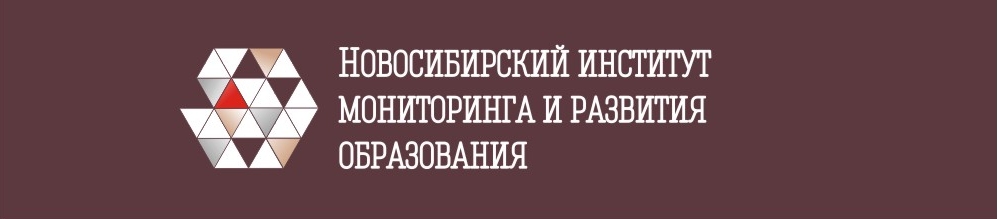 www.os54.ru 

info@os54.ru

8-(383)-347-80-51